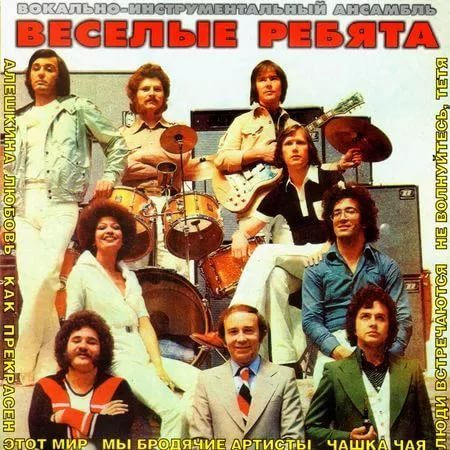 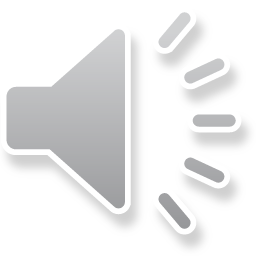 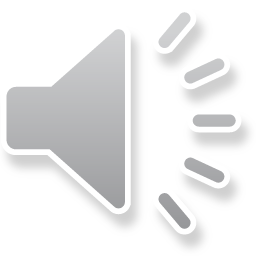 «Моя семья – 
                    рождение  
                        семьи».
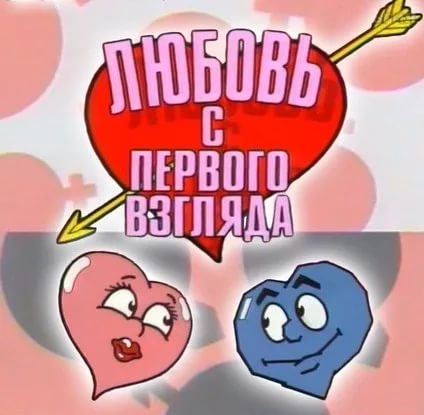 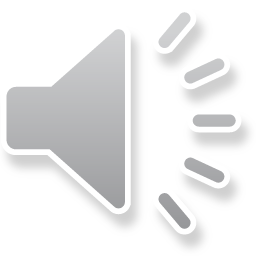 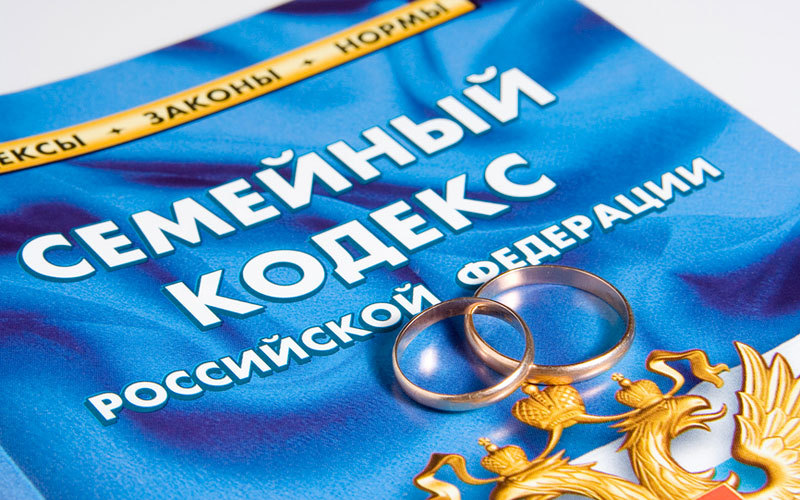 Любовь- это соревнование в том, кто принесет друг другу больше радости.                                                                        Стендаль 
                                                                                                                       
Истинная любовь не может говорить, потому что истинное чувство выражается скорее делом, чем словами. 
В. Шекспир
  Любить - это, значит, смотреть не на друг друга, а вместе в одном направлении. 
А. Сент-Экззюпери
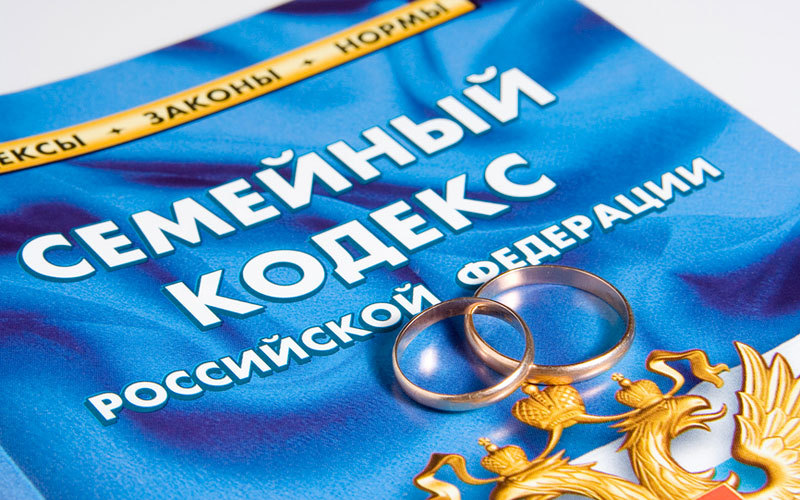 Согласно ст. 12 «Семейного кодекса РФ»:
Условие первое – достижение брачного возраста (18 лет). Это возраст гражданского совершеннолетия, переступив который молодые люди наделяются всей полнотой прав, в том числе получают право на вступление в брак.
Условие второе – взаимное согласие мужчины и женщины вступающих в брак.
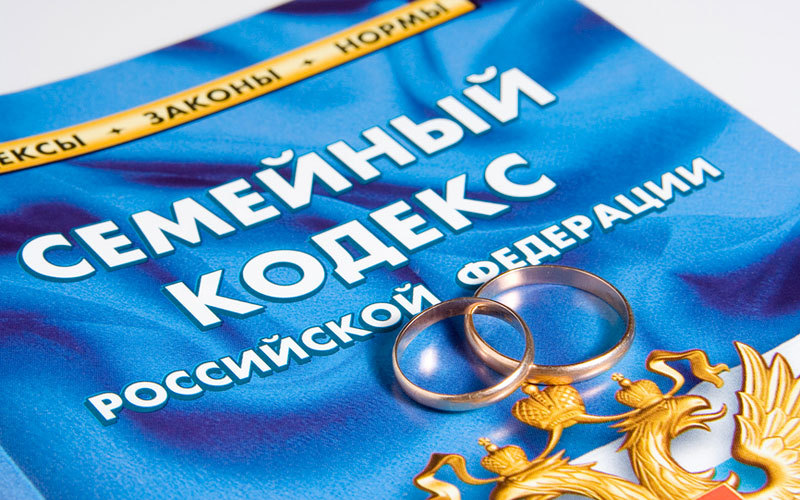 Статья 14. Обстоятельства, препятствующие заключению брака 
Не допускается заключение брака между:
лицами, из которых хотя бы одно лицо уже состоит в другом зарегистрированном браке;
близкими родственниками (родственниками по прямой восходящей и нисходящей линии (родителями и детьми, дедушкой, бабушкой и внуками), полнородными и неполнородными (имеющими общих отца или мать) братьями и сестрами);
усыновителями и усыновленными;
лицами, из которых хотя бы одно лицо признано судом недееспособным вследствие психического расстройства.
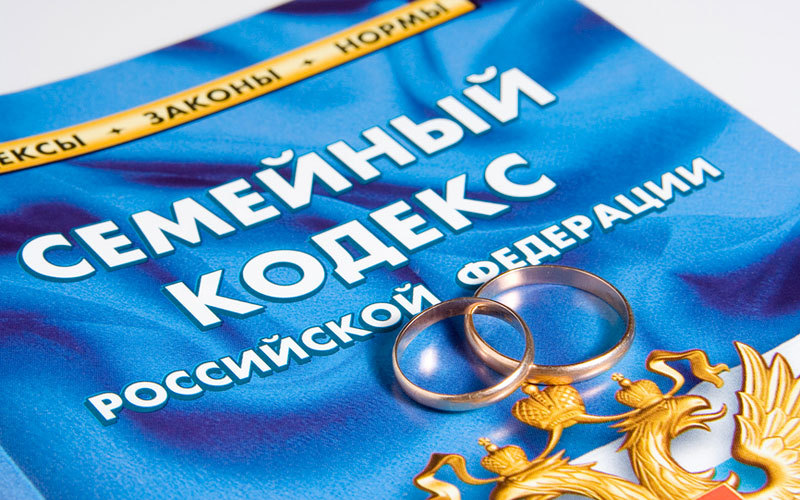 Загс- это органы записи актов государственного состояния.
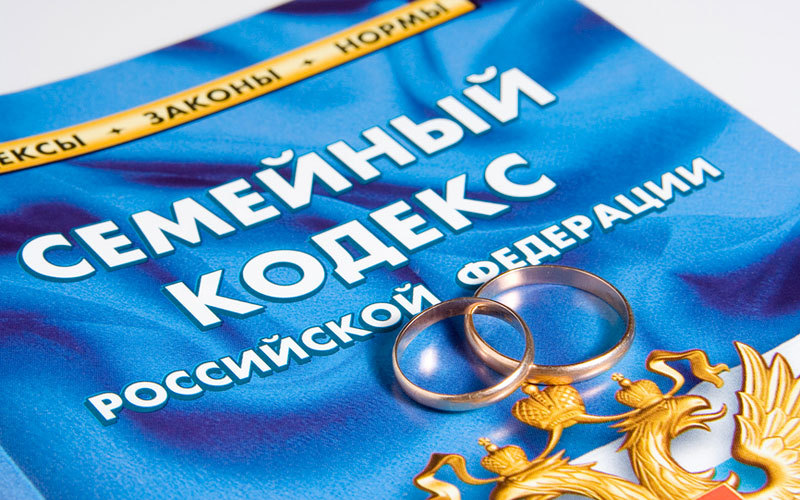 ст. 9 Основ семейного законодательства гласит: 

«Регистрация брака устанавливается, как в интересах государственных и общественных, так и с целью охраны личных и имущественных прав и интересов супругов и детей».
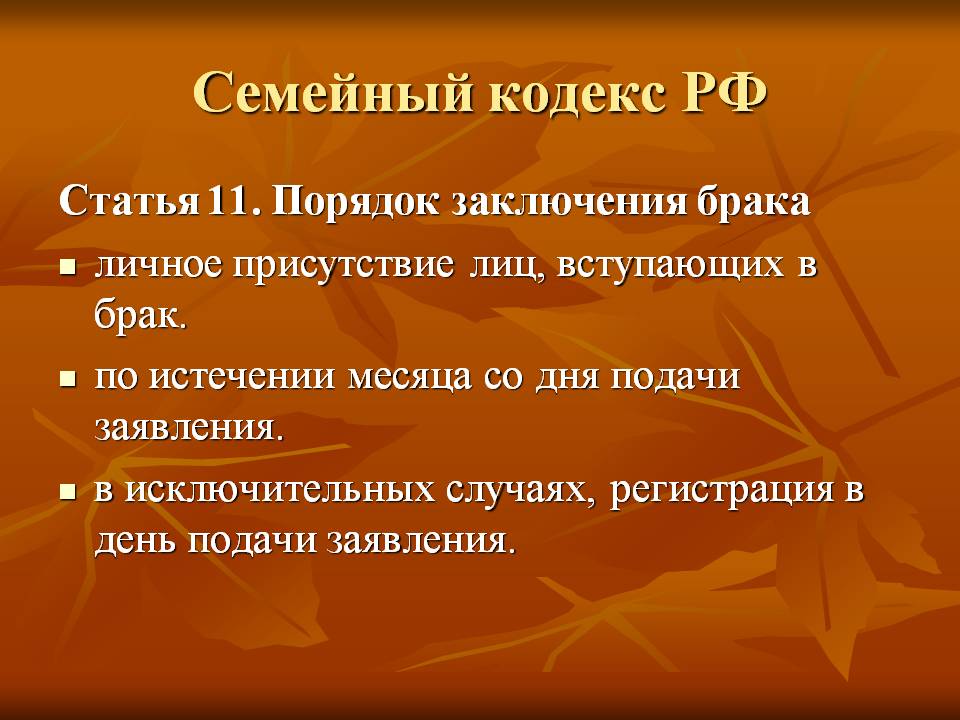 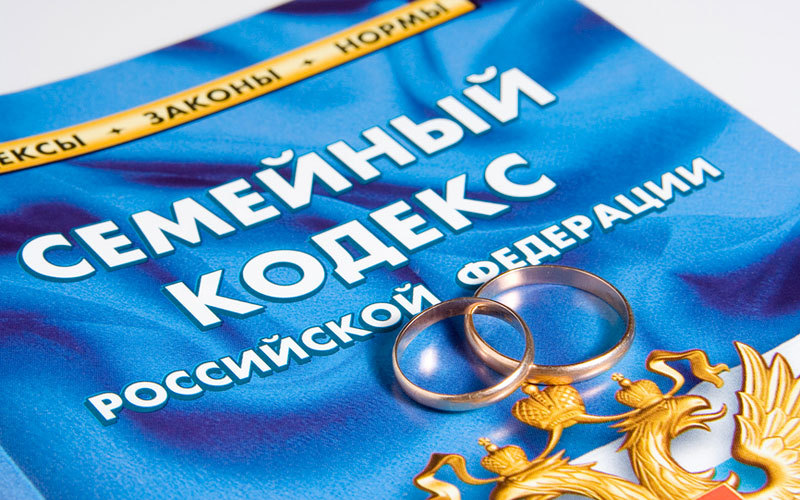 Заявление подаётся будущими супругами только лично. Его нельзя отправить по почте, либо попросить друзей.
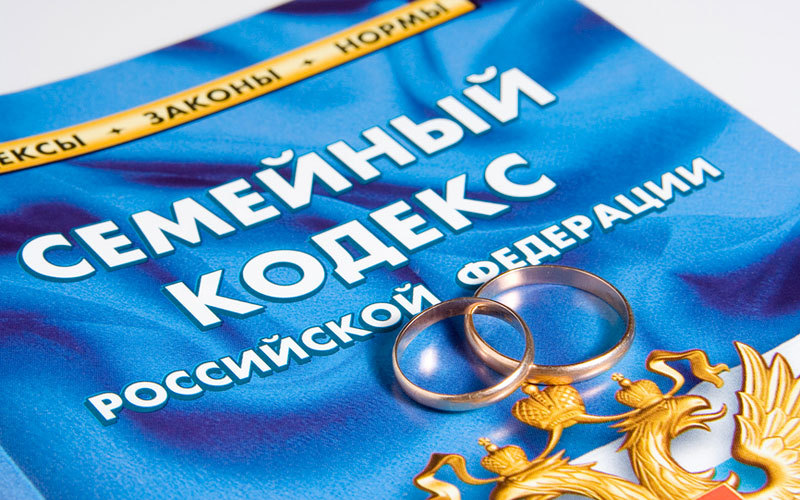 Цель этой меры- дать возможность будущим супругам ещё раз проверить серьёзность своих отношений. Этот срок- 1 месяц.
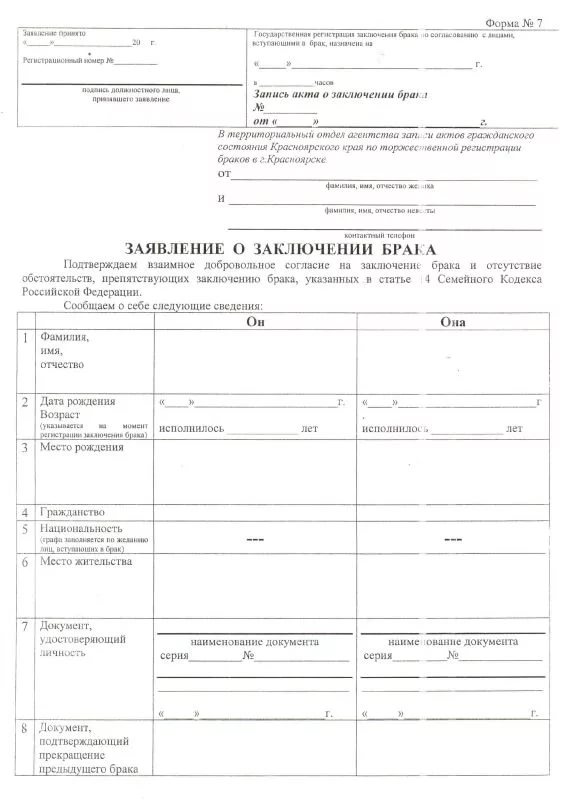 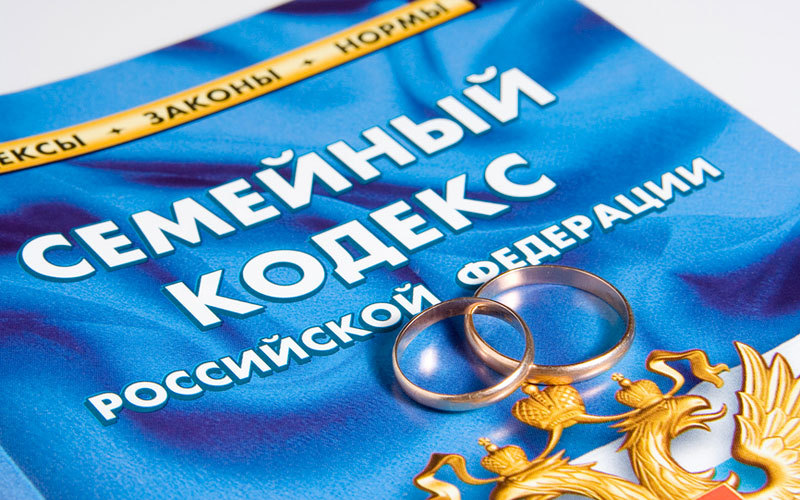 Статья 31. Равенство супругов в семье
1. Каждый из супругов свободен в выборе рода занятий, профессии, мест пребывания и жительства.
2. Вопросы материнства, отцовства, воспитания, образования детей и другие вопросы жизни семьи решаются супругами совместно исходя из принципа равенства супругов.
3. Супруги обязаны строить свои отношения в семье на основе взаимоуважения и взаимопомощи, содействовать благополучию и укреплению семьи, заботиться о благосостоянии и развитии своих детей.
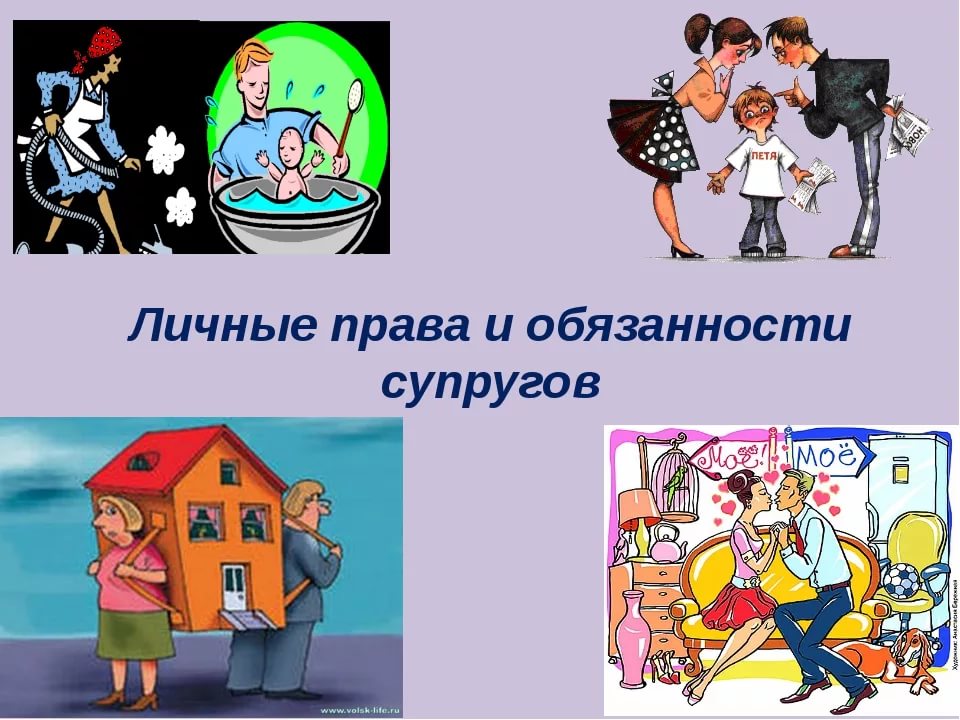 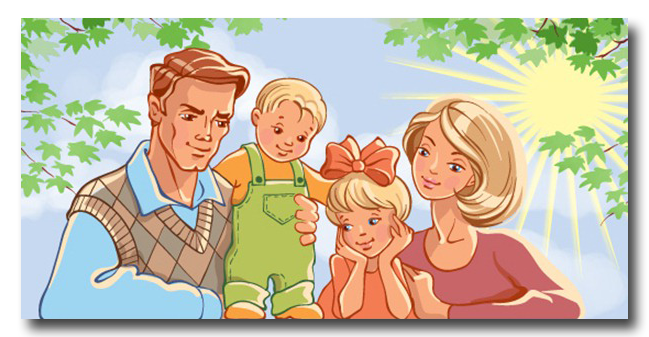 Семья- это группа живущих вместе родственников (муж и жена, родители с детьми)
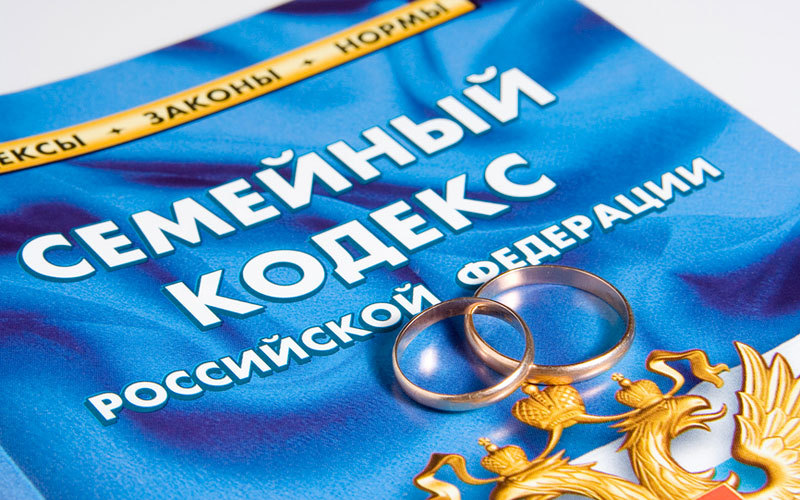 «Супружеская чета» - пара, говорят так о влюблённых семейных парах.
 
«Семейные узы» - оковы, кандалы, связывают, соединяют.
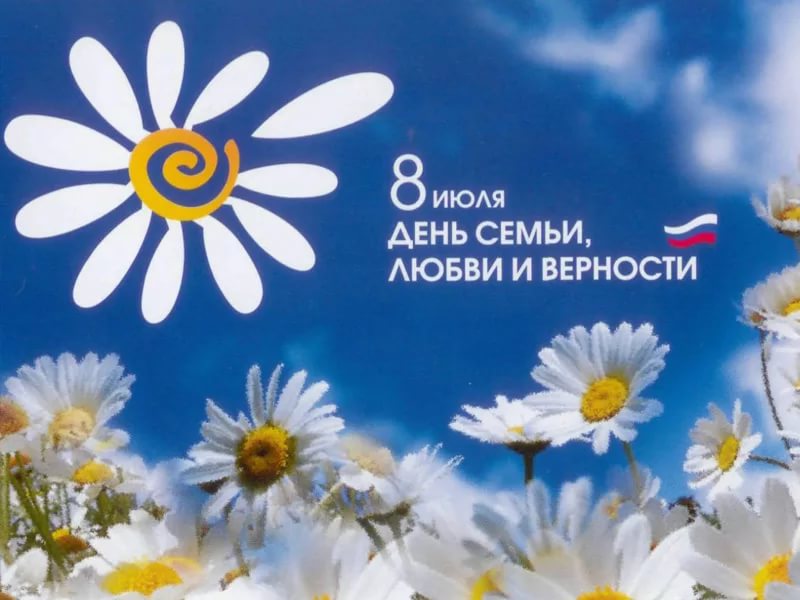 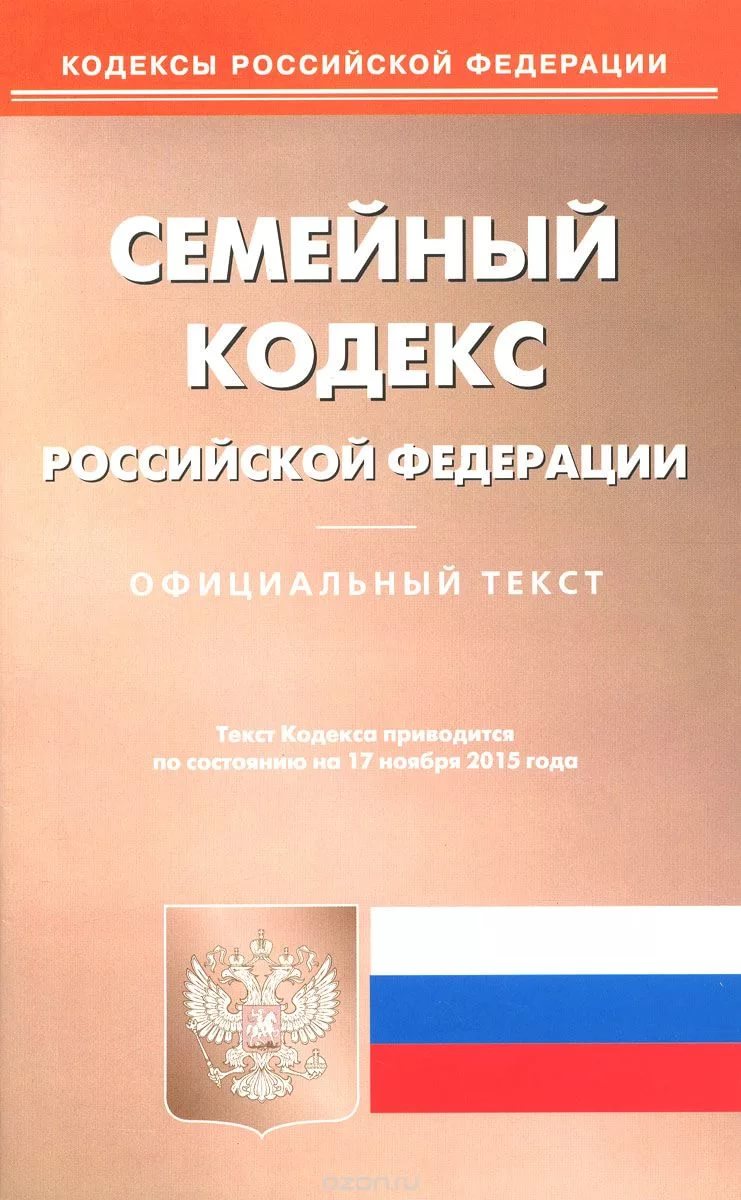 Спасибо за            внимание!